Муниципальное автономное общеобразовательное учреждение 
«Средняя общеобразовательная школа № 24» г.Перми
Учебные сборы для обучающихся 8-10х классов (девушки)
Первая помощь при отморожении, 
тепловом и солнечном ударах, 
при поражении электрическим током 
и при ожогах
Дружинина Елена Анатольевна,
   учитель изобразительного искусства МАОУ «СОШ № 24»
2020 г.
Первая помощь при:
обморожении, 
тепловом ударе,
солнечном ударе, 
поражении электрическим током, 
ожогах
Первая помощь при отморожении, 
тепловом и солнечном ударах, 
при поражении электрическим током и при ожогах
2 часа: 
Теоретическая часть
1 час: 
Практическая часть
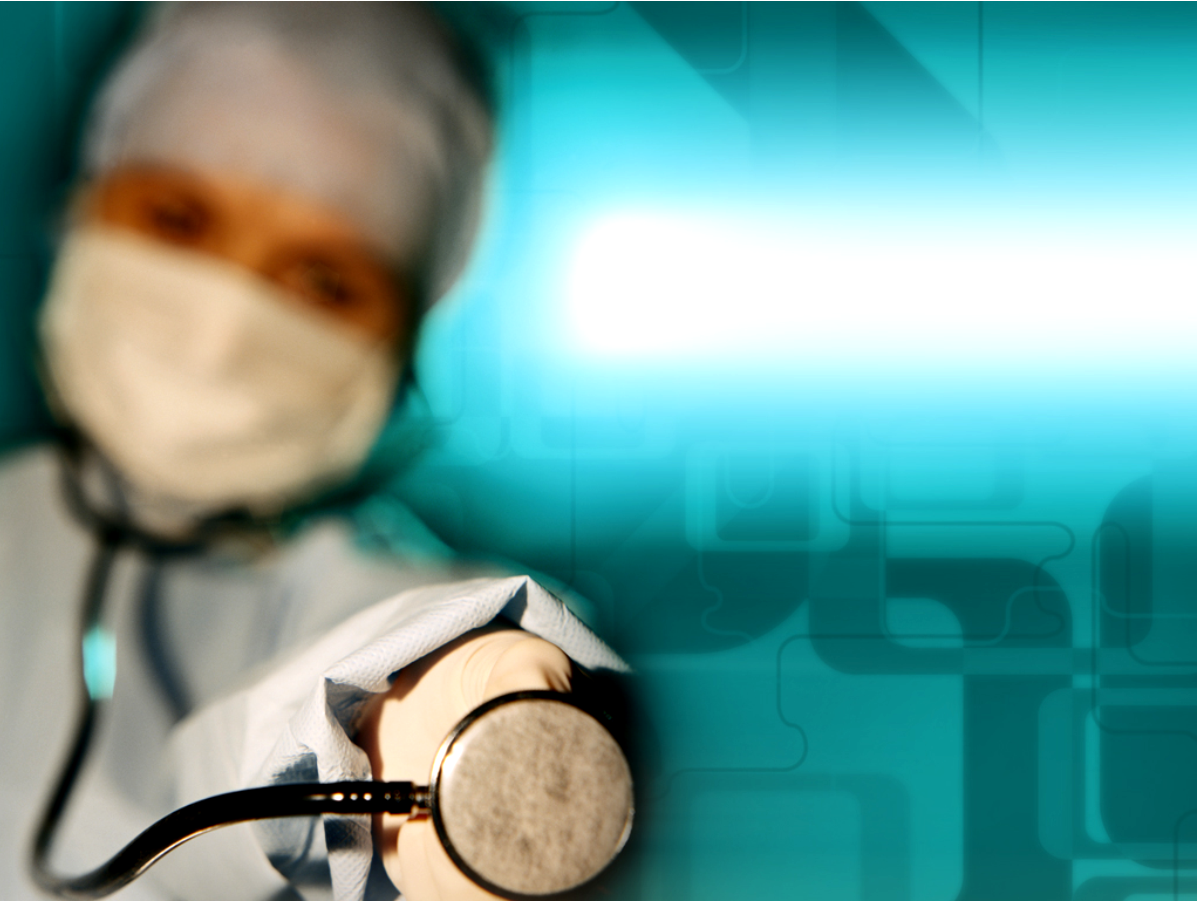 Остеология
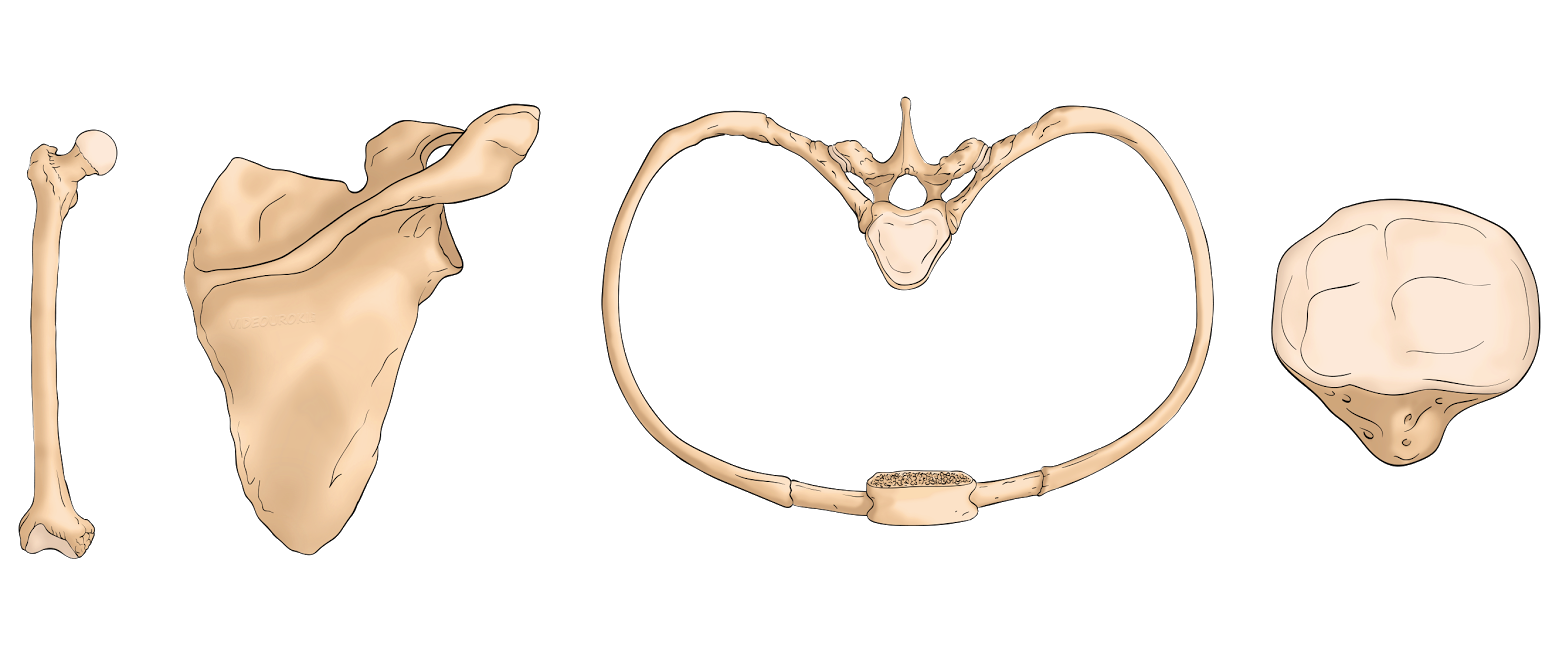 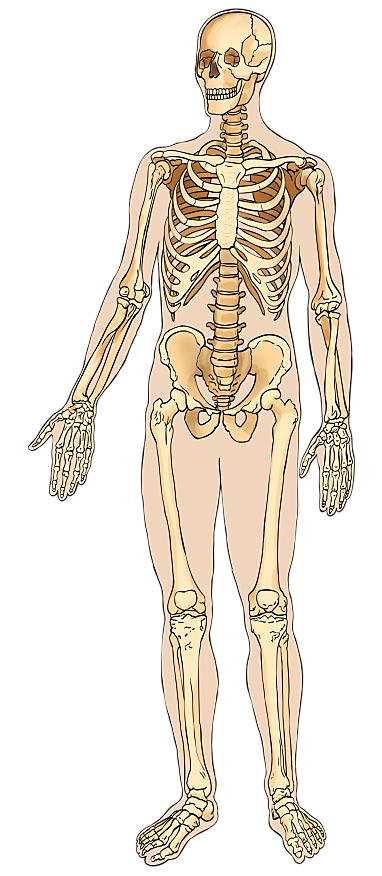 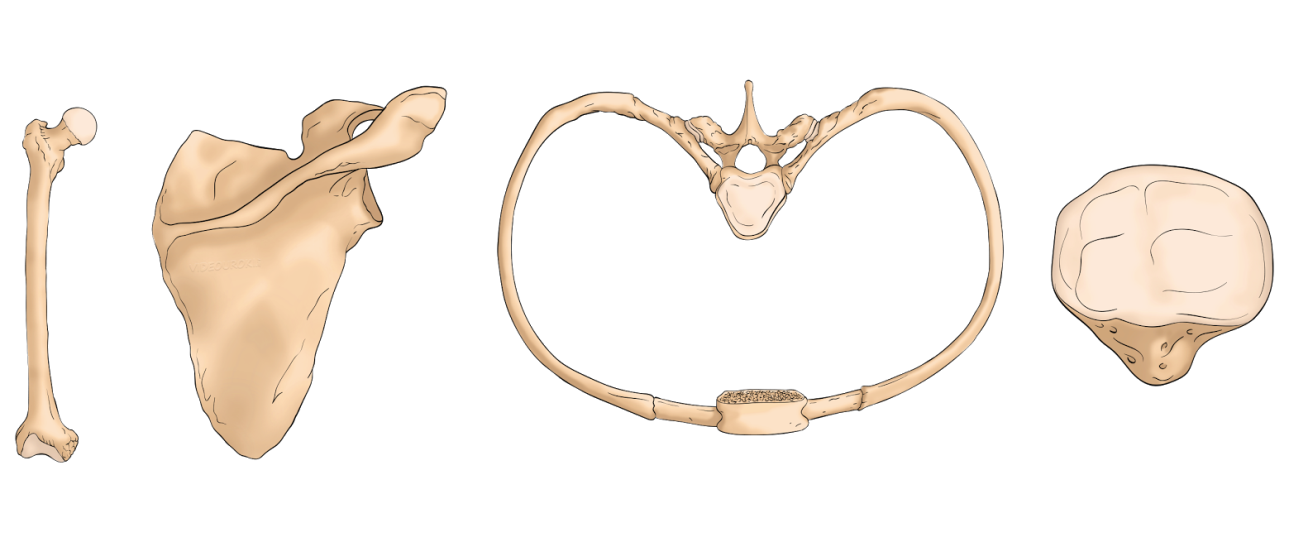 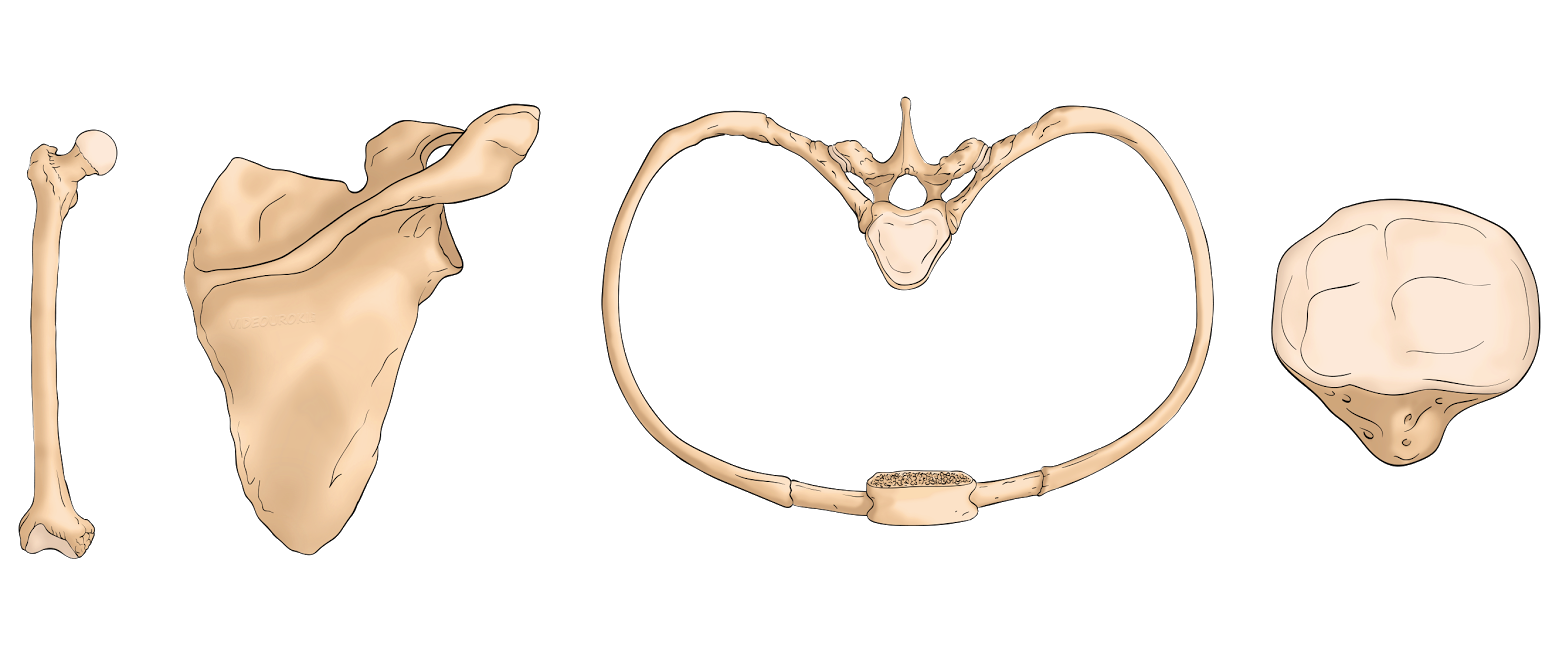 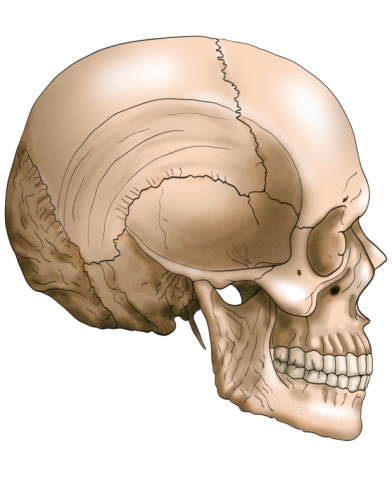 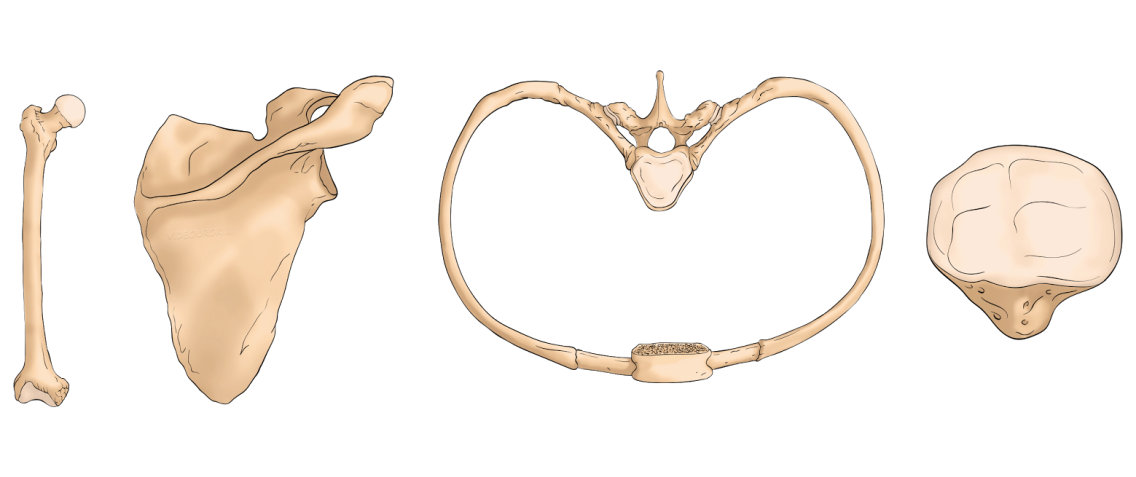 Костная система
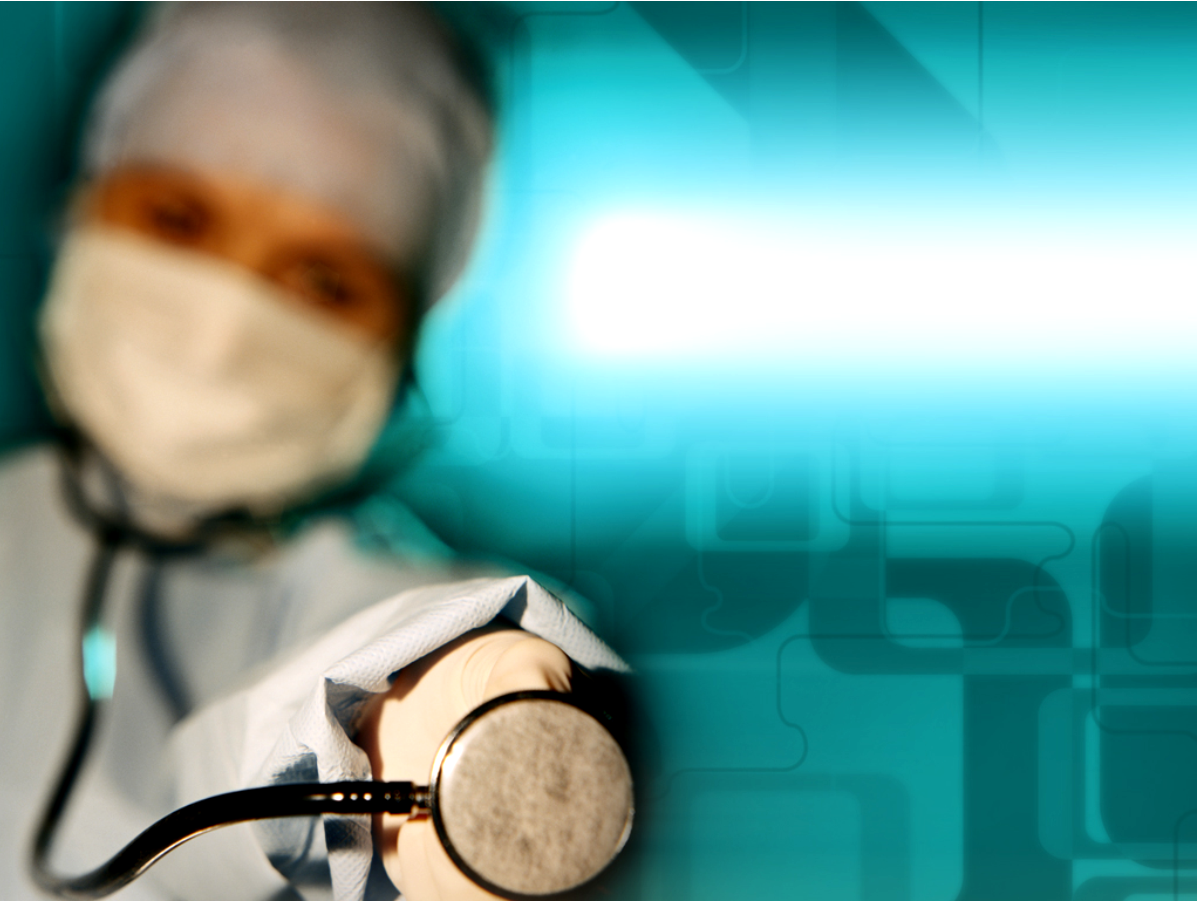 Миология
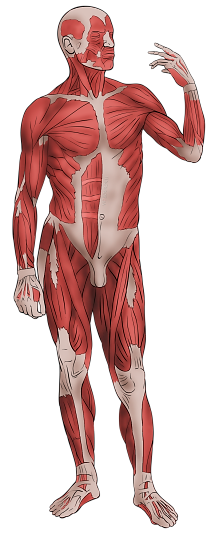 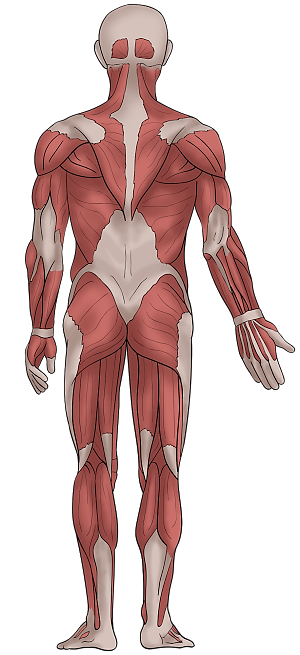 Мышцы
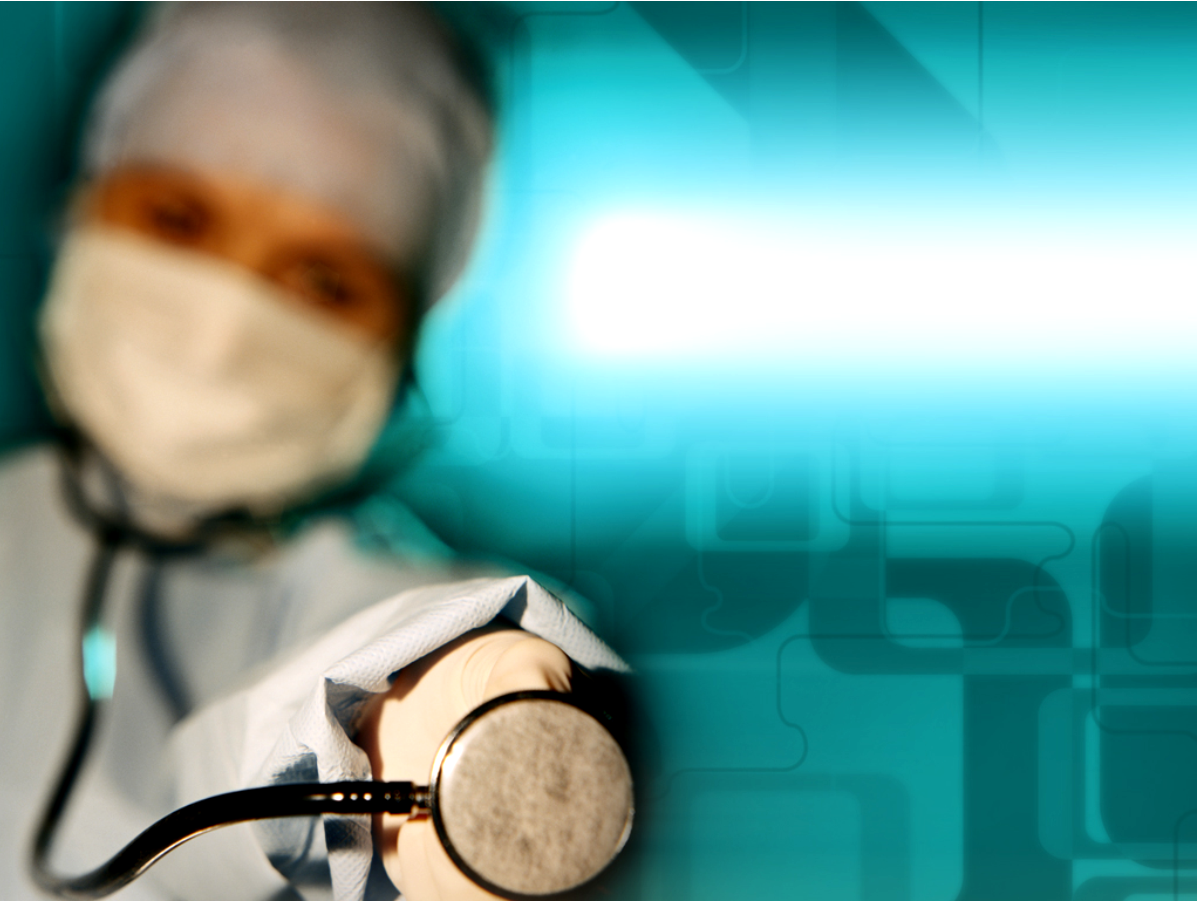 Дерматология
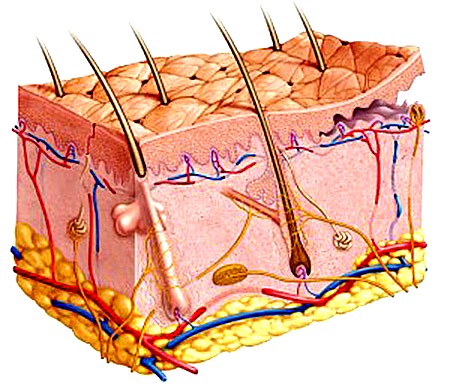 Покровные органы (кожа)
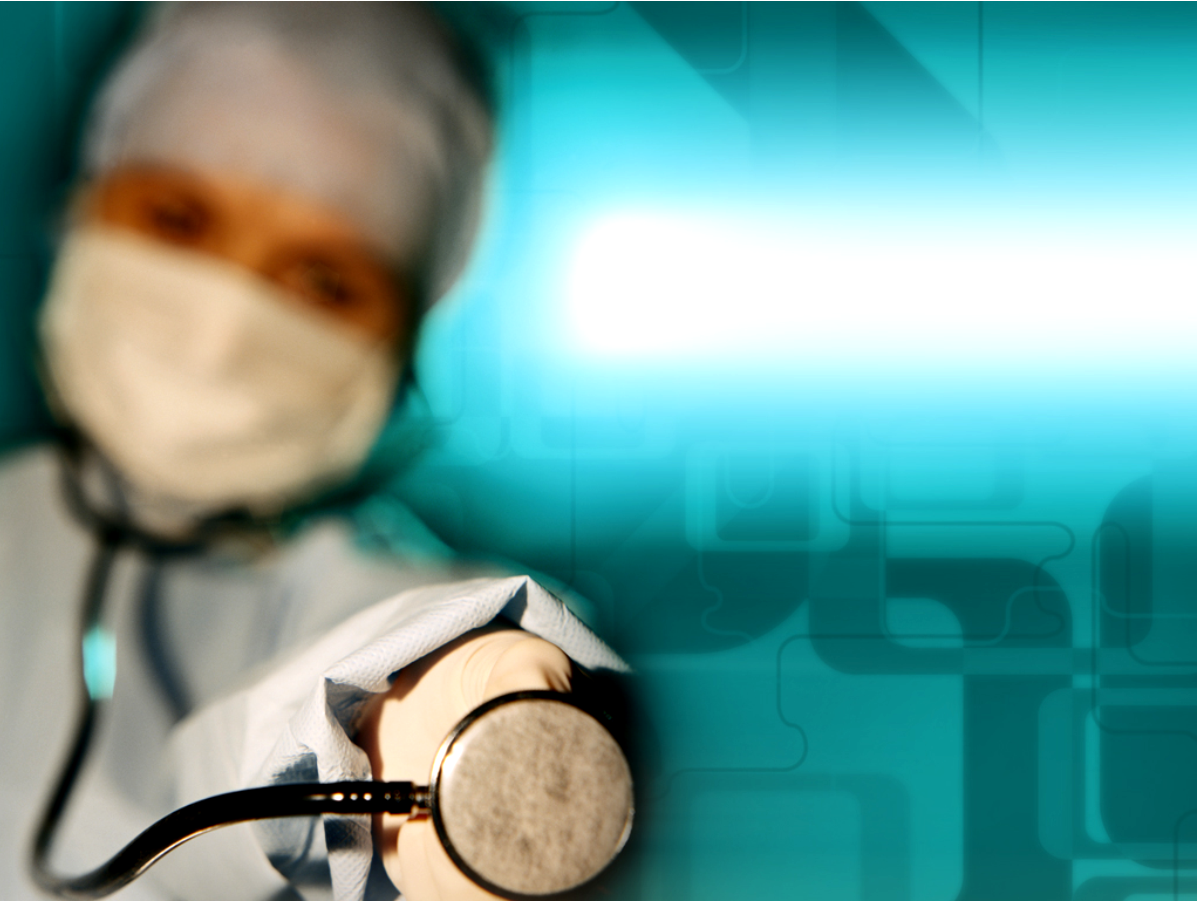 Кардиология
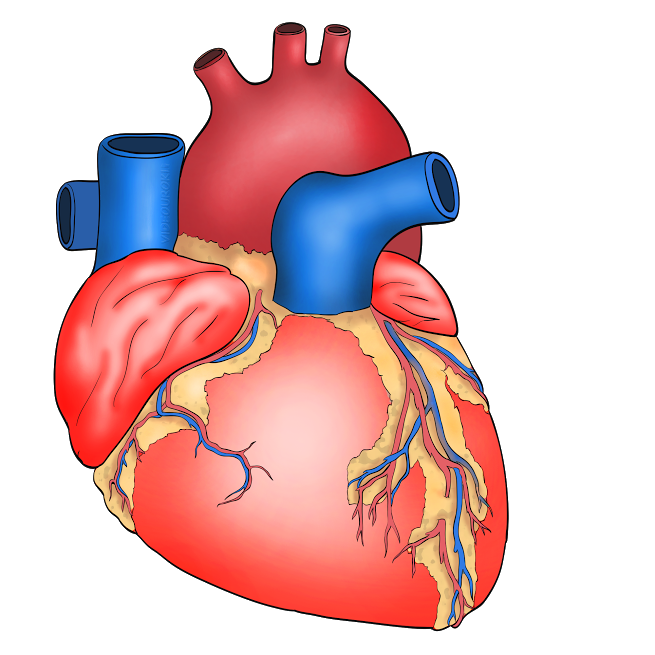 Сердце
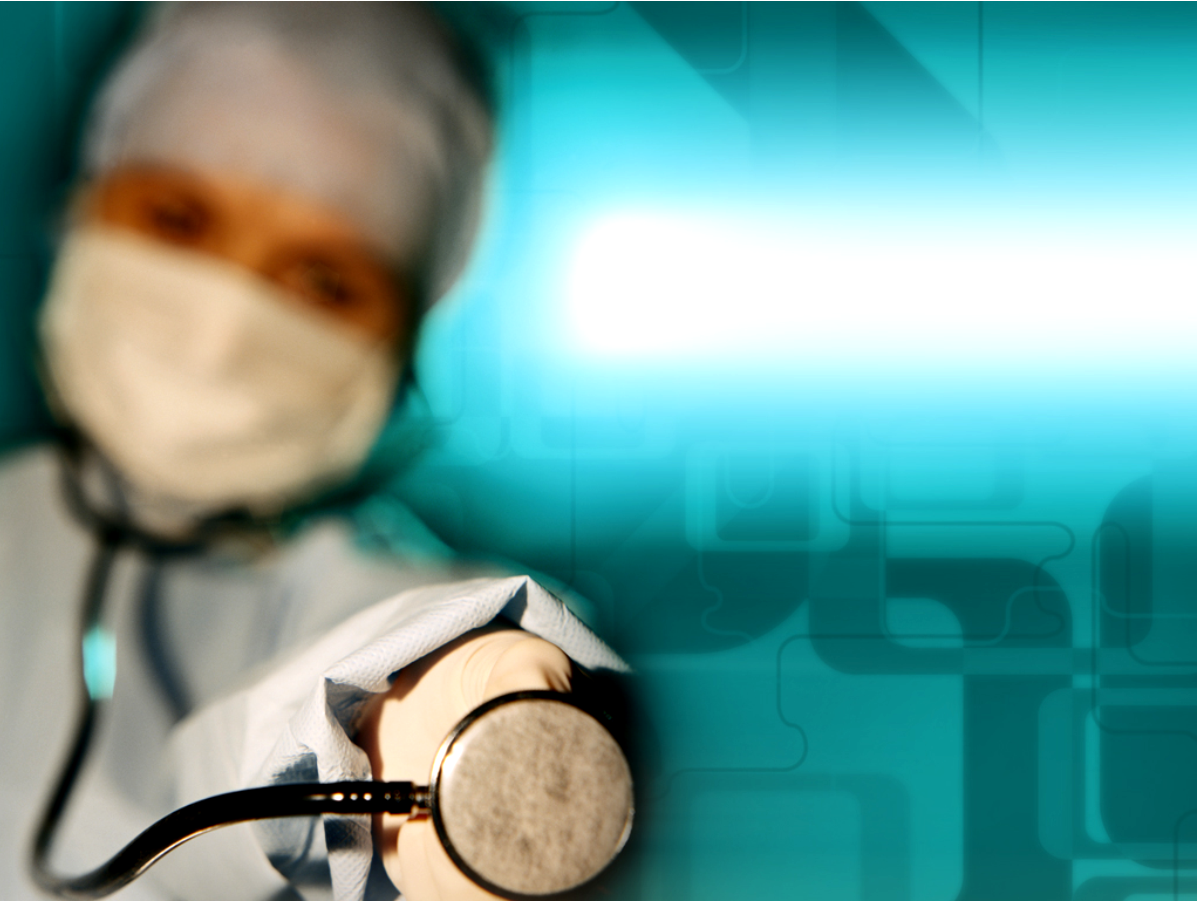 Иммунология
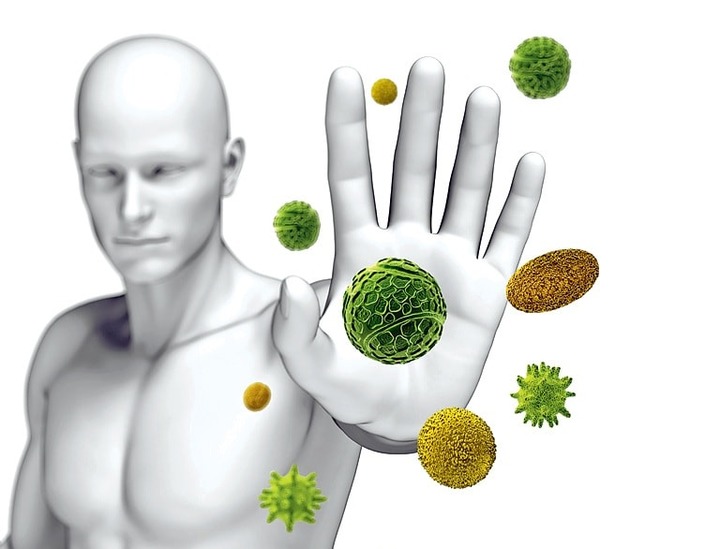 Иммунная система
Лэпбук 
(лепбук, lap – колени, book – книга)
Если переводить дословно, то 
«лэпбук» - это книжка на коленях. 
Часто можно встретить и другие названия: тематическая папка, интерактивная папка, папка проектов. Но суть сводится к тому, что лэпбук - это самодельная интерактивная папка с кармашками, мини-книжками, окошками, подвижными деталями, вставками, которые ребенок может доставать, перекладывать, складывать по своему усмотрению. В ней собирается материал по какой-то определенной теме.
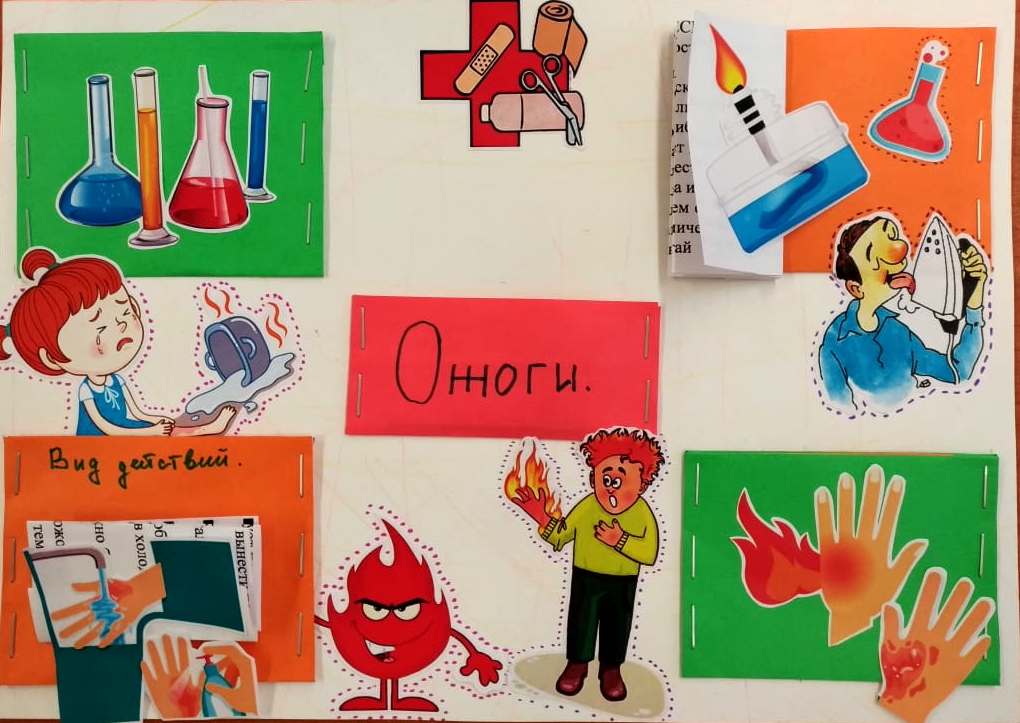 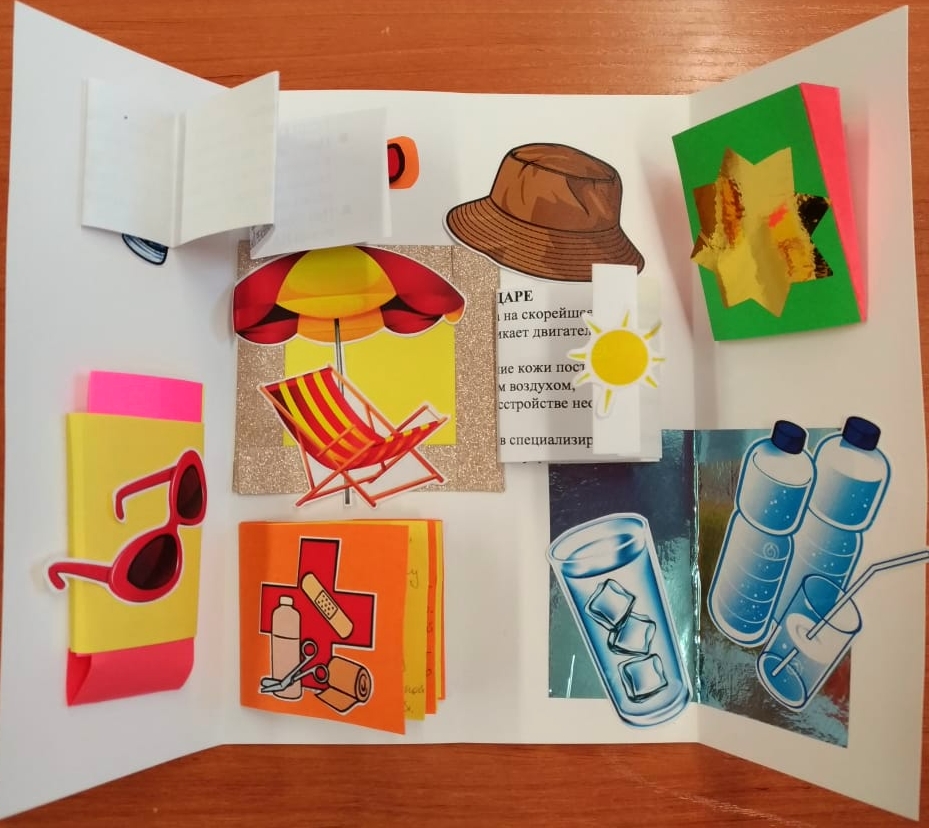 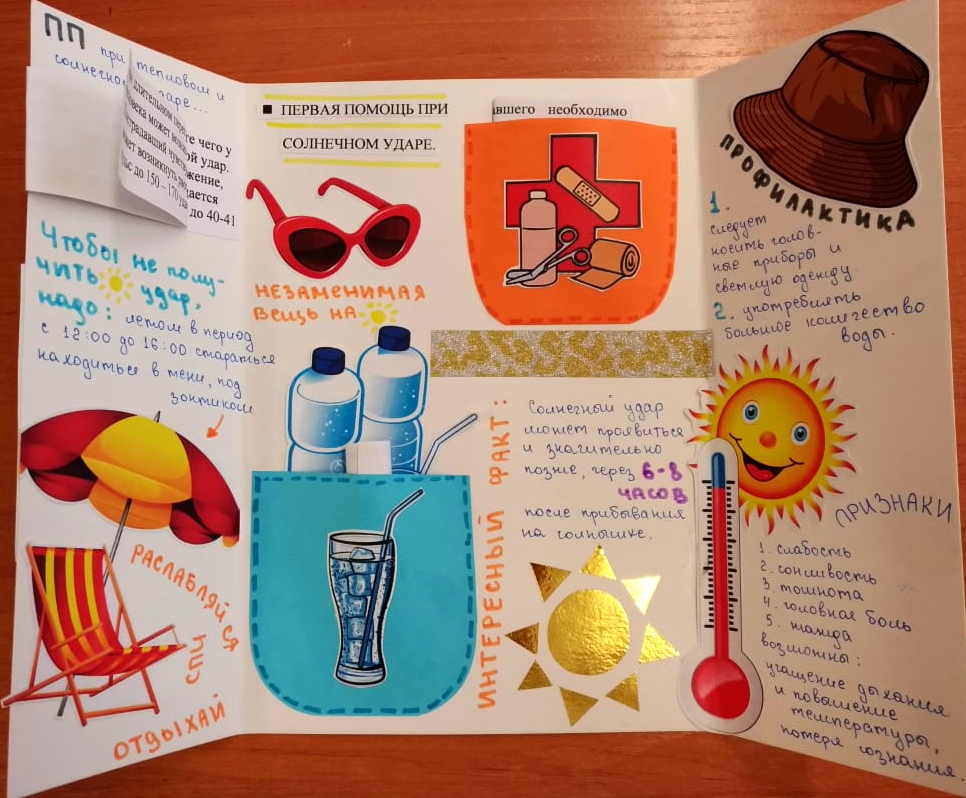